2024-5 O fyzice pro nefyziky
1
O fyzice pro nefyziky

2024-5
M
2024-5 O fyzice pro nefyziky
2
Personálie:
Doc. RNDr. Jan Obdržálek, CSc.
Ústav teoretické fyziky – ÚTF MFF UK (v důch.)
Email: 	U3V.fyzika@gmail.com
Web:	http://utf.mff.cuni.cz/~jobdr
(Skype:	obdrzalekjan)
MFF: 	951 552 493 – sekr.
		951 552 496 – fax
M
M
M
[Speaker Notes: Na FB a instagramu jsem, ale není pro mne spolehlivý]
2024-5 O fyzice pro nefyziky
3
Doba, místo U3V:Přednášky:
Troja T2 pondělí 14:00 až 15:30, 7.10.-16.12.2024 (kromě státních svátků) Exkurze: 
Pondělí, ovšem individuální místo, občas i doba
Detailní informace týden předem, emailem
Styl přednášek (dobré zvyky na MFF): 
Nerozumíte-li, ptejte se ihned. Přerušte mě!
Víme, že nikdo neví všechno (já taky ne)
M
M
M
M
M
M
2024-5 Fyzika - o čem je a o čem není
4
Fyzika – o čem je a o čem není

U3V – Obdržálek – 2024-5
M
2024-5 Fyzika - o čem je a o čem není
5
Literatura (pro nefyziky – lékaře, řemeslníky, …)
Výborná obecná učebnice:Fyzika. Halliday D., Resnick R., Walker J.,  VUTIUM Brno, Prometheus Praha, 2000 (dotisky 2002, 2006). Nově 2014.
Výklad mechaniky (klas., relat., kvant.):Průřez mechanikami …. Obdržálek J., MatfyzPress, 2024
Wikipedie (angl. i čs.): celkem spolehlivá
Sbírka řešených úloh (KDF MFF UK, od 2006) 				reseneulohy.cz/cs/fyzika
„Odpovědna“:   fyzweb.cz/odpovedna
M
M
M
M
M
M
2024-5 Fyzika - o čem je a o čem není
6
Fyzika je přírodní věda 	(× umění, víra, ...)
Charakteristické rysy vědeckého přístupu
 důraz na objekt: minimalizovat vliv subjektu (× umění)
 sdělitelnost (× intuice)
 otevřenost, návaznost (× hermeneutika)
 velký důraz na měření, tedy kvantitativní výroky (kolik ×  jaký)
M
M
M
M
M
M
2024-5 Fyzika - o čem je a o čem není
7
Metoda rozvoje fyziky:
vytvořit, ev. upravit model (včetně tvorby pojmů)
pozorovat přírodu, ev. vlastní pokus 
porovnat výsledky s tím, co plyne z modelu
podle výsledku ev. upravit model
	v těchto bodech se odkudkoli vracet kamkoli zpět
Velký význam modelů: fakticky popisujeme jenom modely
Pozor – otázka „Co je to …“ předpokládá možnost rozkladu či redukce na jednodušší jevy; někdy nelze
Bezpečnější je otázka „Co se stane, když…“
M
2024-5 Fyzika - o čem je a o čem není
8
Redukcionismus 
Je-li to možné, rozdělit složitý jev na dílčí jevy
„Sešití“ složek dohromady: nejde vždy jen o prostý součet 
Někdy je naopak důležitější struktura než prvky, které ji tvoří (počítač, mraveniště; kolektivní jevy)
2024-5 Fyzika - o čem je a o čem není
9
Klíčový význam měření
Galileo: 
„Co lze změřit, změřte; co nelze změřit, převeďte na měřitelné.“
Lord Kelvin:
„Nemůžeš-li to změřit, nemůžeš to zlepšit.“ (IEC 1905)
Pokud to jen lze, důraz na kvantitativní souhlas, nejen kvalitativní
2024-5 Fyzika - o čem je a o čem není
10
Kritérium pravdivosti teorie: 
Hlavní: shoda výsledků z modelu s výsledky z pozorování 
Další, dílčí kritéria: 
logická konzistence
symetrie, jednoduchost
Occamova břitva – princip logické úspornosti:Pokud nějaká část teorie není pro dosažení výsledků nezbytná, pak do teorie nepatří. 
Popper: teorie má být vyvratitelná
„ informace = 1 / pravděpodobnost “
M
[Speaker Notes: „Elektron je nevyčerpatelný“]
2024-5 Fyzika - o čem je a o čem není
11
Přírodní věda: jako Ch, Bi, Tech; meziobory 
Mezi  přír. vědami: základní děje v neživé přírodě
ale biomechanika, biofyzika,... i živé
chemická vazba: energie okrajových elektronů v atomech
mezní obory: fyzikální chemie, kvantová chemie, ...
aplikace: technika,  meteorologie, geofyzika, astrofyzika, ...
Matematika vs. fyzika: matematika je jazyk fyziky.Matematika jako věda je tvorba a zkoumání struktur.
M
2024-5 Fyzika - o čem je a o čem není
12
Přírodní věda (× společenské vědy)
Nezabývá se kategoriemi typu vědomí:
svobodná vůle × kauzalita, 
vědomí, 
myšlenka, 
Bůh, 
etika: dobro, zlo, 
smysl (života, věcí), krása apod.
ty jsou pouze ve styčných oblastech – (didaktika, historie)
Nesouvisí s (neoddiskutovatelnou) odpovědností vědce!
Johannes Starck (Nobelova cena 1919; nacismus)
M
M
2024-5 Fyzika - o čem je a o čem není
13
Klasifikace podle předmětu studia
V rámci samotné fyziky existuje řada specializací:
podle jevů: optika, akustika, ...
konkrétní objekt: astrofyzika, geofyzika, meteorologie, ...
typy objektů: fyzika plazmatu, pevných látek, polovodičů, kovů, polymerů, ...
aplikace fyziky k danému cíli: metrologie, tech. fyzika, ...Každá má specifický obor zájmu a z něj plynoucí i metody
Mezní (hraniční) obory: fyzikální chemie, biomechanika ,…
„Napříč obory“: synergetika, deterministický chaos, matematická fyzika, počítačová fyzika, ...
M
2024-5 Fyzika - o čem je a o čem není
14
Klasifikace podle metody studia
Fyzika: 	teoretická
 		experimentální
 		počítačová (simulace modelu)
Jiné cíle mají
didaktika fyziky; 
historie fyziky;
...
M
2024-5 Fyzika - o čem je a o čem není
15
Klasifikace podle stylu popisu
(„Aristotelovská“ fyzika: spíš kvalitativní popis)
Klasická fyzika  (Newton, Galileo, Laplace, …)
	Antropomorfismus: „malé“, „velké“ podle člověka
„Moderní“ fyzika:
Relativistická fyzika:   Rychlost světla: c = 299 792 458 m/s;  ≠ ∞
	Relativita se ale pomalu taky stala klasickou
Kvantová fyzika:   Planckova konstanta: ħ = 6,624 · 10 –34  J·s ≠ 0
M
2024-5 Fyzika - o čem je a o čem není
16
Fundamentální konstanty 	*konvenční konstanty
elementární náboj   e = 1,602 × 10 –19  C	
gravitační konstanta 	G = 6,673 ×10 –11  N·m2/kg2
…
*Avogadrova konstanta  NA = 6,022 × 10 –23  mol–1
*Boltzmannova  konstanta kB = 1,381 × 10 –23 J/K
…
M
2024-5 Fyzika - o čem je a o čem není
17
Veličiny, jednotky
Literatura (základní):
Metrologie, její vývoj a současnost. Šindelář V., Tůma Z., ČMS Praha 2002
Mezinárodní soustava jednotek SI (dřív Giorgi, MKSA…): kg, m, s, A, K, mol, cd 
Zavedeny tak, aby c, ħ, … měly dané pevné hodnoty 
Jiné soustavy
Anglo-americká (britsko-americká, yd-lb-s) přes SI
„Přirozená“: c = ħ = G = 1 v teoretické fyzice
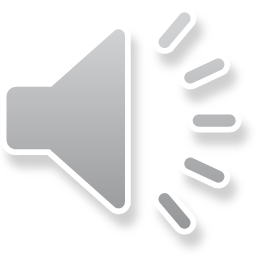 M
2024-5 Fyzika - o čem je a o čem není
18
Filozofie a fyzika 
Metoda induktivní × deduktivně axiomatická
Příklad: 
Indukce: Kepler z pozorování planet (Tycho Brahe) 3 Keplerovy zákony
Dedukce: z Newtonových pohybových zákonů + Newtonova gravitačního zákona lze deduktivně odvodit Keplerovy zákony (a to v přesnějším tvaru)
M
2024-5 Fyzika - o čem je a o čem není
19
Vysvětlení  jevů
 kauzální (příčinné) × teleologické (účelové) 

Kauzální: příčina – důsledek 
	Čas t: příčina nikdy po důsledku 	zpravidla před ním, má-li systém paměť
Teleologické: účel, cíl
M
2024-5 Fyzika - o čem je a o čem není
20
(Vysvětlení  jevů…)
Příklady kauzální:  (důsledek) , protože (příčina)
 Světlo (ale také částice) dopadající na rozhraní se při dopadu odráží tak, že úhel odrazu = úhel lomu
 Těleso se pohybuje pod vlivem síly (příčina) F tak, že jeho zrychlení a je v tom okamžiku rovno a = F/m (odkud získám r coby důsledek dvojí integrací)
M
2024-5 Fyzika - o čem je a o čem není
21
(Vysvětlení jevů… )
Příklady teleologické (účelové) :  (jev) , aby (cíl)
 Světlo (ale také částice) se pohybuje při odrazu po takové dráze, aby se z výchozího do cílového bodu dostalo v co nejkratším čase
 Těleso se pohybuje po takové dráze a takovým způsobem, aby jistá veličina (akce ∫ L(r,v) dt) byla minimální
Teleologie typická pro biologii
M
2024-5 Fyzika - o čem je a o čem není
22
Poznámka: Rovnovážné stavy 
Nultý princip termodynamiky:Isolovaný systém dojde do rovnovážného stavu
Hustota ρ, teplota T, … mají smysl jen v rovnováze (aspoň lokální: místní teplota)
Archimédův zákon
fázové přechody (var, …)
elektrický proud ...
Nutnost ustavení rovnováhy, aby měly pojmy a výroky smysl
M
[Speaker Notes: Izolovaný systém v konečném čase … a už z něj nevyjde]
2024-5 Fyzika - o čem je a o čem není
23
Co s rozpory ve vědě?
Rozpor teorie s praxí
– revize měření (Weberův pokus)
– revize toho, která teorie a jak byla použita (např. příliš zjednodušený model)
– revize teorie samé (Michelsonův-Morleyův pokus)
M
2024-5 Fyzika - o čem je a o čem není
24
(Co s rozpory ve vědě? …)
Vnitřní rozpory, nekonzistence teorie
Občas „bolavá místa“ teorie - nekonzistentnost je nejjednodušším (příp. zatím jediným) řešením 
 Chemie Dříve: benzen  vs. cyklohexatrien Nyní: delokalizace п-elektronů
 Fyzika dříve: klasický Bohrův model vodíku s jen některými povolenými dráhami elektronů. Nyní: kvantový popis
M
2024-5 Fyzika - o čem je a o čem není
25
Pověry o vědě
Struktura a metody vědy: („Jakmile se zjistí v teorii jediný nesoulad, tak se teorie musí vyhodit“)
Neporozumění (relativita, kvanta):
	„vše je relativní“ (volný výklad pojmu);
	„paradoxy“ relativity (skryté předpoklady)
Vágní formulace (ve výuce i v popularizaci):	„Řekni mi to tak jednoduše, aby už to nebyla pravda a já to mohl vyvrátit“
M
[Speaker Notes: „Nazuju-li si dostatečné velké laptě, zašlápnu na zahrádce, cokoli chci“]
26
Děkuji za pozornost
